This presentation (NSODE7.3b) covers the topic of Multistep Methodsfrom section 7.3 and 7.5 in our textbook
If you missed them, please download and view the earlier presentations on the numerical solution of ordinary differential equations 
NSODE7.1, NSODE7.2a, NSODE7.2b, and NSODE7.3a
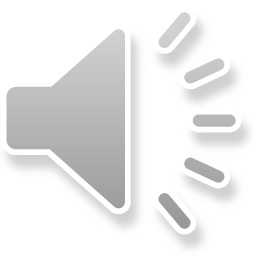 Multistep Methods 
Adams-Bashforth-Adams-Moulton Methods
A single-step method only uses information that is internal to the current step in the integration of the ordinary differential equation
Multistep methods use information about the solution that is  available from certain previous steps as well as information in the current step
t0
t0+ h
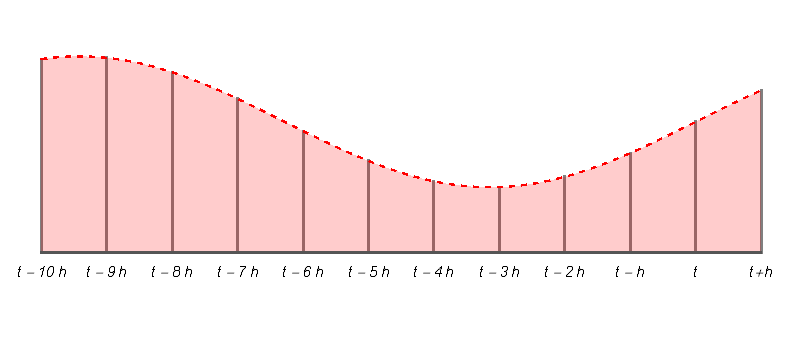 The 
current
step
The previous steps
h
h -  the stepsize
h -  the stepsize
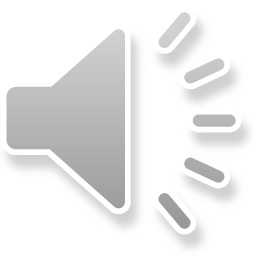 Adams-Bashforth-Adams-Moulton Methods
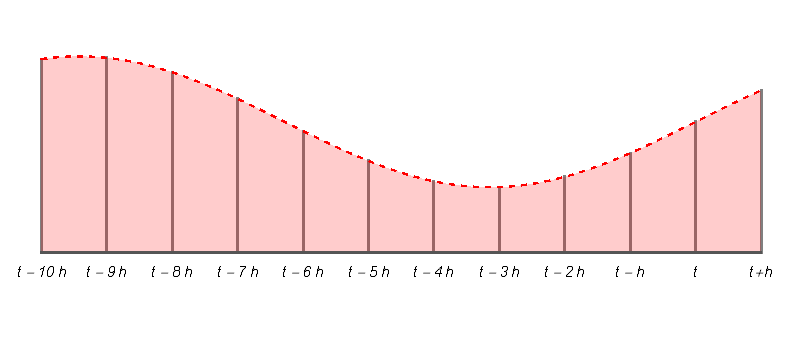 h
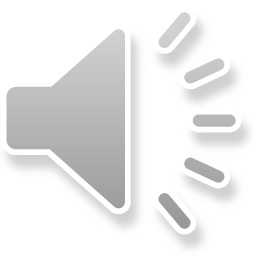 h -  the stepsize
Adams-Bashforth-Adams-Moulton Methods
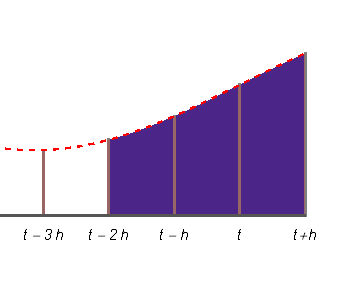 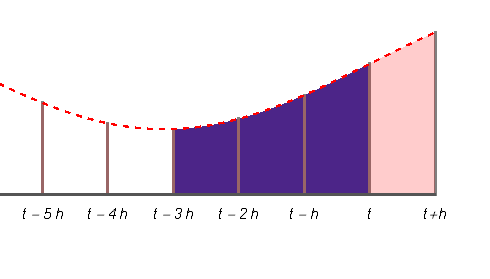 Corrector
provides a more accurate
value  at t+h
Predictor 
provides a tentative value        for the solution at t+h
h
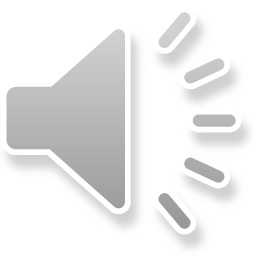 The formula involves these points
The formula involves these points
A Comparison of the Three Methods
Advantages and disadvantages of the methods
h
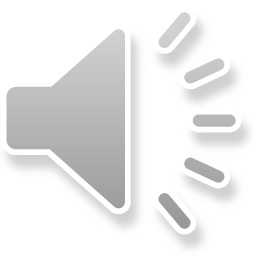 A Comparison of the Performance of Methods
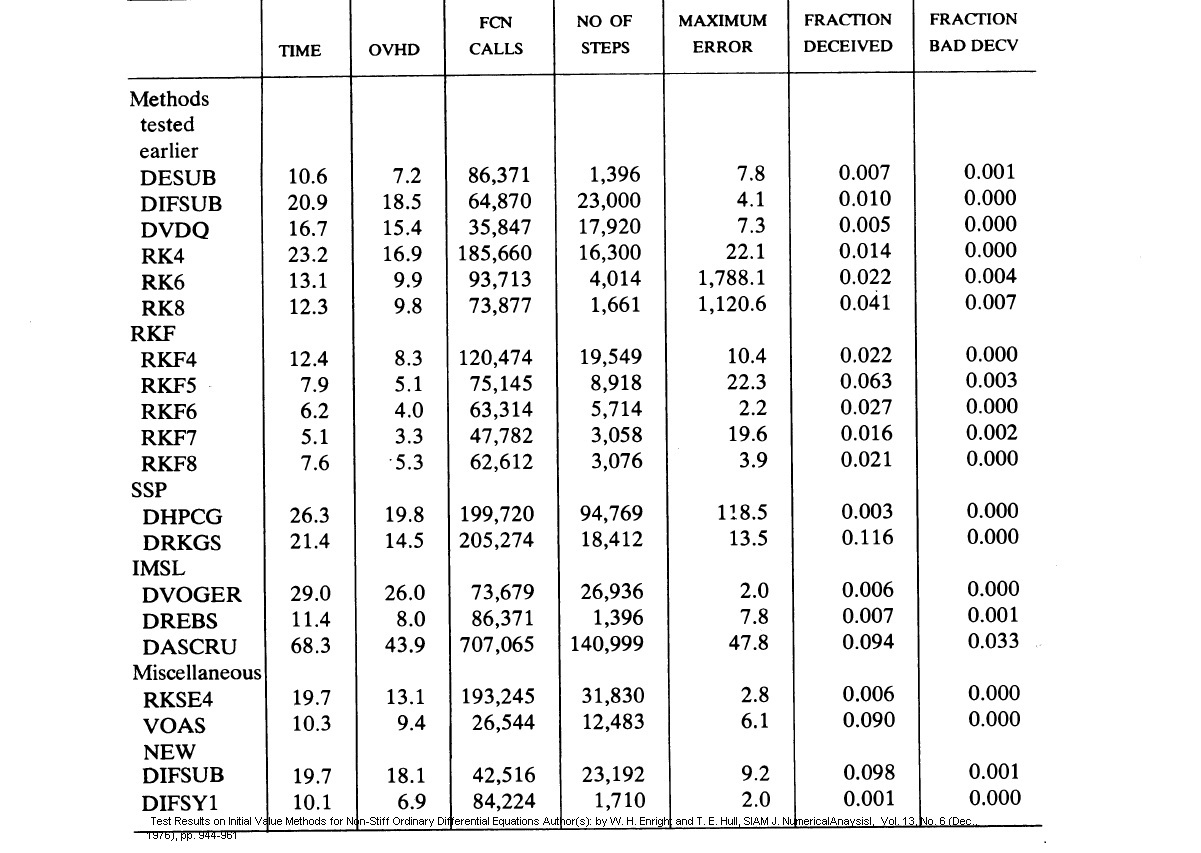 h
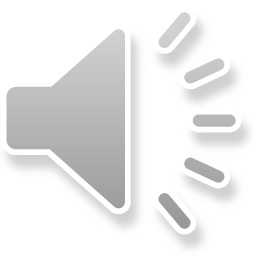 CSCI 3321
Numerical Solution of 
Ordinary Differential Equations

Dr. T. Feagin
If you have any questions or comments about the material in this presentation, please send them to me in an email.  I will gather the questions and answers over the next few days and then send them to each member of the class.
The next presentation will cover nonlinear Two-Point Boundary Value Problems which are covered in the Chapter 11 of the textbook.  That presentation should be available soon.
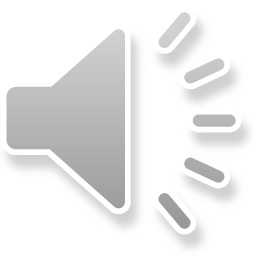